Establish a Concrete ERP Foundation
Getting your ERP project off the ground starts with a stakeholder-aligned blueprint.
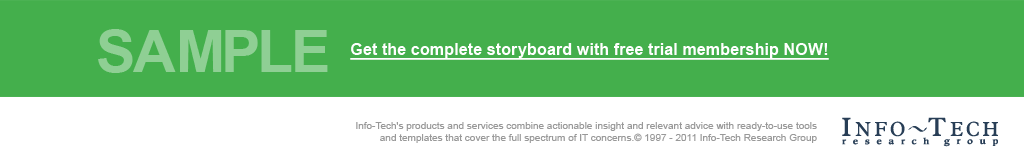 Info-Tech's products and services combine actionable insight and relevant advice with ready-to-use toolsand templates that cover the full spectrum of IT concerns.© 1997 - 2016 Info-Tech Research Group
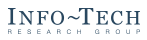 ANALYST PERSPECTIVE
Don’t be afraid of ERP.  There actually is a formula for success.
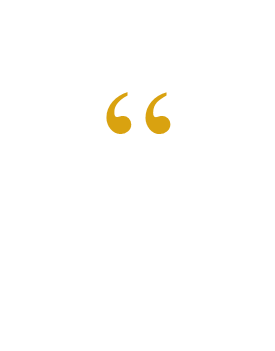 An ERP project is a business transformation that involves the entire organization. Rather than fear it, consider it an opportunity to optimize processes, connect disparate systems, and provide meaningful workflow for end users and real-time information for management. 
Even though the ERP industry is being influenced by cloud, mobile, data, and analytics disrupters, its primary purpose as a control system to support business processes has not changed.  ERP’s maturity means you can leverage best practices and lessons learned. 
To successfully select, implement, and fully realize ERP benefits, start with a stakeholder-aligned blueprint with clearly defined process boundaries and success metrics.
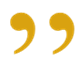 Suanne McGrath-Kelly, CPA CMA CMC 
Senior Director, Enterprise ApplicationsInfo-Tech Research Group
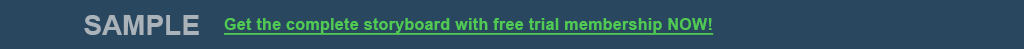 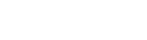 Framing the project
IT Application Director/ Manager
VP of IT
CIO
CFO
Create a strategic foundation that sets the ERP up for success; set realistic expectations and identify critical success factors.
Align the goals, objectives, and metrics of your ERP initiative with organizational objectives to maximize the potential for full benefits realization. 
Involve your stakeholders early and often by assigning clear roles and accountability.
Obtain a conceptual understanding of the ERP future state 
Understand their roles and responsibilities
Action plan
Directors/Managers of ERP-affected business functions, e.g. Finance and Operations
Business analysts responsible for ERP functions and/or processes
Architects working on IT infrastructures
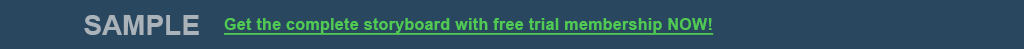 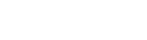 Executive summary
If you do not have top management support, do proceed with an ERP project. 
At many points in an ERP project, you will be asked why you are doing it. You need to have a compelling case that is supported by the business and aligned with strategic business objectives. 
ERP should be a business-led / IT-supported initiative. Assign process ownership and ensure the project team has the resources and capabilities to execute and support the ERP system.
Organizations often do not know where to start with an ERP project. They focus on tactically implementing the technology but ignore the strategic foundation that sets the ERP system up for success. The outcome of an ERP project is completely dependent on establishing and maintaining a stakeholder-aligned foundational blueprint.
ERP projects impact the entire organization – they are not limited to just financial and operating metrics. The disruption is felt during both implementation and in the production environment.
Missteps early on can cost time, financial resources, and careers.  Roughly 55% of ERP projects reported being over budget, and two-thirds of organizations implementing ERP realized less than half of their anticipated benefits.
Obtain organizational buy-in for the ERP project and secure top management support.
Set clear expectations for the ERP project and establish stakeholder-aligned guiding principles and critical success factors.
Build an ERP operating model/business model that identifies process boundaries and scope, and prioritizes requirements.
Ready the organization for the ERP project by assessing stakeholder involvement, change impact, risks, and opportunities.
Develop SMART metrics to gauge the success of the ERP project.
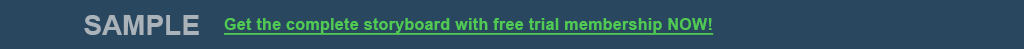 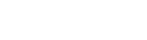 Enterprise resource planning (ERP) overview
Record to Report
WHAT IS ERP?
Plan to Perform
Hire to Retire
Enterprise resource planning (ERP) systems facilitate the flow of information across business units. It allows for seamless integration of systems and creates a holistic view of the enterprise to support decision making. 

In many organizations, the ERP system is considered the lifeblood of the enterprise. Problems with this key operational system will have a dramatic impact on the ability of the enterprise to survive and grow. 

An ERP system: 

Automates processes, reducing the amount of manual, routine work.
Integrates with core modules, eliminating the fragmentation of systems.
Reporting centralizes information from multiple parts of the value chain to a single point.
Market to Order
Quote to Cash
ERP
Idea to Offering
Procure to Pay
Forecast to Delivery
Issue to Resolution
Acquire to Dispose
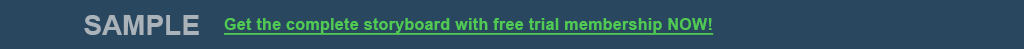 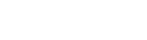 Snapshot of the ERP market
The ERP market grew to over $25 billion in 2014.
#1
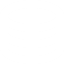 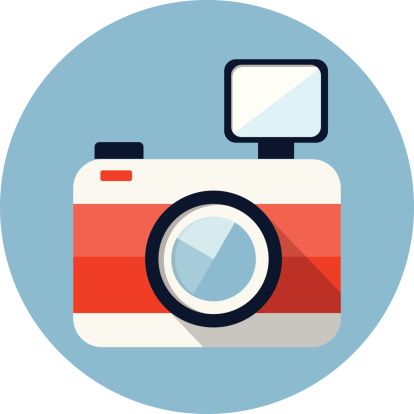 There will be MORE extensive ERP integration with enterprise software systems.
SAP leads the ERP market with 24% market share.
Cloud Trend
SaaS software will equal approximately $106 billion in 2016. 

The SaaS market will grow 20% in 2016.
2018 
30% of service-centric companies will move their ERP to the cloud.
THE SPIKE IN MULTI-CLOUD STRATEGIES WILL CONTINUE…
Source: Business-Software.com
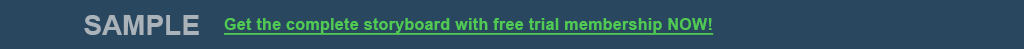 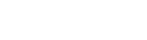 Management support is the biggest critical success factor for ERP implementations
Effective top management support comes from establishing a steering committee that is highly committed and dedicated to the ERP project. This team needs to have representation from across the organization to build the case for ERP and oversee the implementation.
Effective Top Management
Provides leadership
Provides the necessary resources
#1
Source: Critical Success Factors of ERP Implementations - An Analysis
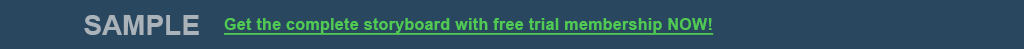 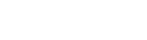 An ERP project will fail to deliver on the anticipated benefits without the proper ERP foundation
PERCENTAGE OF BENEFITS REALIZED
40% of organizations realize less than 30% of their expected benefits. 
In many cases, ERP expectations are not realistic. 
Many organizations fail to identify appropriate ERP objectives and metrics.
Top 5 Benefits of Establishing an ERP Foundation
A clear direction for the ERP project
Increased project buy-in and user adoption
Alignment with organizational goals
ERP metrics to measure success pre- and post- deployment
Cost and time savings in vendor selection and ERP implementation
TIME TO RECOUP COSTS
Over 50% of organizations cannot quantify cost recovery on ERP projects. 
A, unclear payback period is related to poor planning.
Organizations tend to overlook the importance of identifying success metrics, which causes significant difficulty quantifying the benefits.
Source: Panorama Consulting
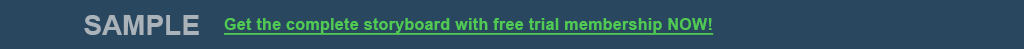 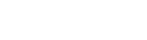 Many ERP challenges can be addressed with upfront planning and a structured approach
STATISTICS
THE CHALLENGE
ERP projects are long, complex, and costly initiatives for any organization. They drive massive changes to the way people work and the data that is used. 

ERP systems touch every aspect of the organization, which has an exponential impact in the event of failure.

The real cost of an ERP failure can be your career!
In the past four years, the average ERP implementation has cost $6.5 million and lasted roughly 16 months.
54% of ERP projects exceeded their budgets 

72% of ERP projects did not meet their scheduled deadlines

66% of organizations received less that 50% of their anticipated benefits
Source: Panorama Consulting
THE SOLUTION
Three Biggest Challenges
In order to avoid extensive challenges and failures, organizations must take time upfront to assess their readiness and create a solid ERP foundation.
31%
31%
19%
Lack of Qualified Talent
Business/IT Alignment
Less system functionality than originally defined
Source: TekSystems
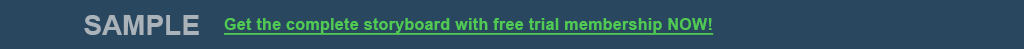 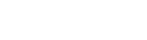 An ERP foundation will develop a common understanding between business and IT stakeholders
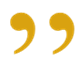 Organizations often buy a tool without understanding how they should use it. Before you invest in ERP, you need to understand where you are today and where you want to go. If the readiness isn’t there and you can’t execute the project properly, the software won’t help. 
			   – Boris Znebel, VP, Second Foundation
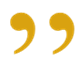 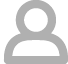 People
Objectives of an ERP Foundation Blueprint:
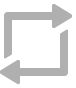 Processes
Introduce ERP concepts and set expectations 
Define process boundaries and functional scope
Understand current state, gaps, and opportunities
Validate and prioritize high-level ERP requirements
Identify desired target state and develop ERP operating model
Determine project guiding principles and critical success factors
Develop stakeholder maps and identify risk mitigation strategies
Align the ERP roadmap with organizational needs and capabilities
Who should be engaged in the ERP project?
What is the scope of the ERP project?
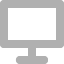 Technology
What is the optimal ERP future state?
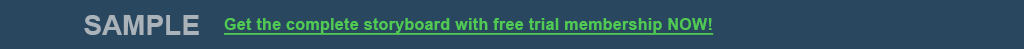 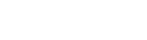 Build a concrete ERP foundation using the deliverables created from this blueprint
Elements of an ERP Foundation:
Defined Roles and Responsibilities
Completed Operating Model
Mapped Level 1 Processes
Defined Success Metrics
Finalized ERP Roadmap
Strategy Benefits:
A holistic view of the current IT environment, the future direction, and the initiatives required to achieve the desired future environment.
A nimble, reliable, and efficient response to strategic objectives.
The ERP foundation contains a technology roadmap, stemming from an analysis between current and desired states, while considering objectives and capacity.
A demonstration of how to minimize risk, lower costs, and increase output as well as promote competitive advantage through people, processes, and technology.
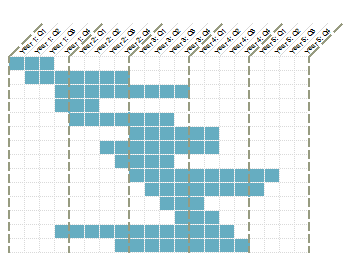 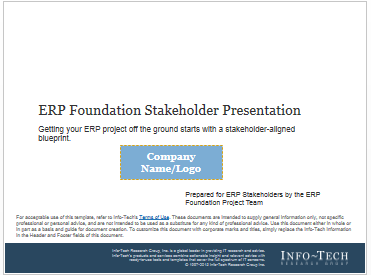 Overall the ERP implementation has gone wonderfully; there have been a few minor surprises but nothing that we couldn’t deal with. By establishing an ERP foundation alongside Info-Tech, we were definitely well prepared.
 – Josh Plamondon, General Manager, Aqua-Pak
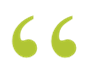 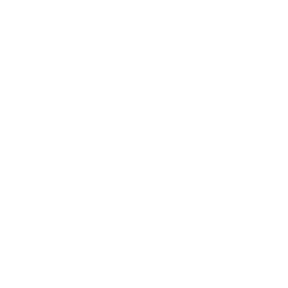 BLUEPRINT TOOLS AND TEMPLATES
ERP Foundation Project Charter Template
ERP Foundation Presentation Template
Process Owner Assignment Guide 
*This blueprint contains additional resources that support the creation of interim deliverables and the execution of project steps.
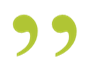 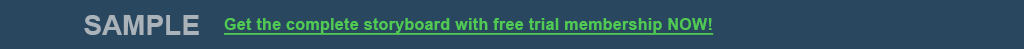 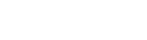 Info-Tech Research Group Helps IT Professionals To:
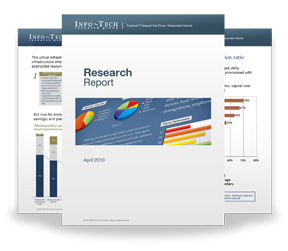 Quickly get up to speedwith new technologies
Make the right technologypurchasing decisions – fast
Deliver critical ITprojects, on time andwithin budget
Manage business expectations
Justify IT spending andprove the value of IT
Train IT staff and effectivelymanage an IT department
Sign up for free trial membership to get practical
solutions for your IT challenges
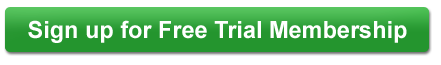 “Info-Tech helps me to be proactive instead of reactive –a cardinal rule in a stable and leading edge IT environment.
- ARCS Commercial Mortgage Co., LP
Toll Free: 1-888-670-8889
www.infotech.com
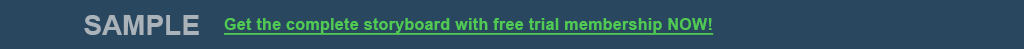 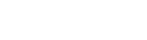